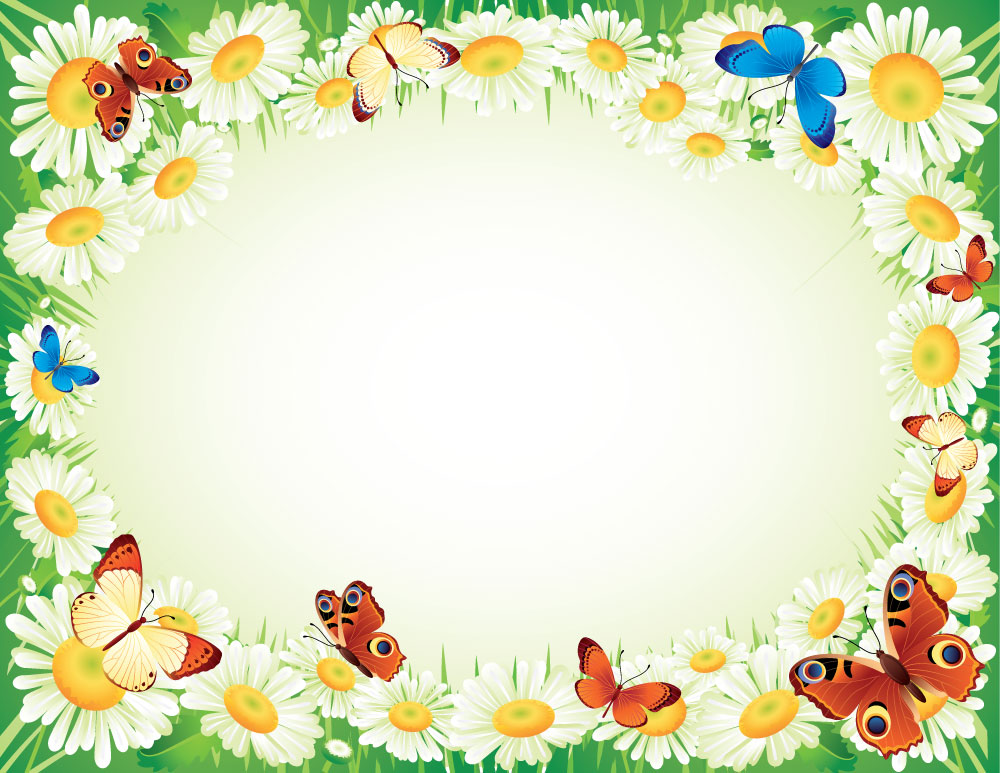 Тренажёр  
  «Речевой этикет»
Правила речевого поведения
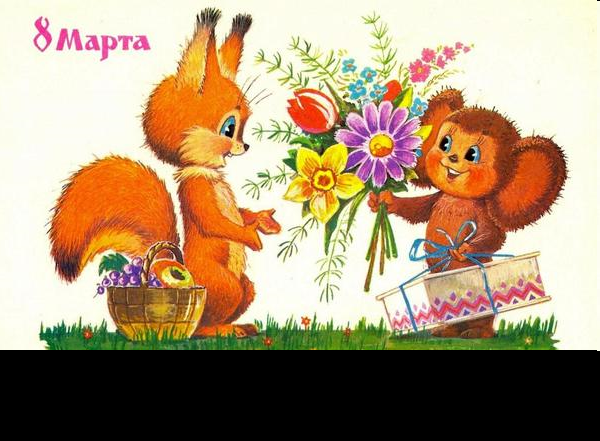 Mr
Mrs
Miss
My
country
в
английском 
языке
приветствие
Miss
в
русском 
языке
прощание
Господа
товарищи
Речевой
 этикет
request
Вежливым
Корректным
Уместным
ok
Культура
общения
отказ
традиция
Правильно!
Моя страна
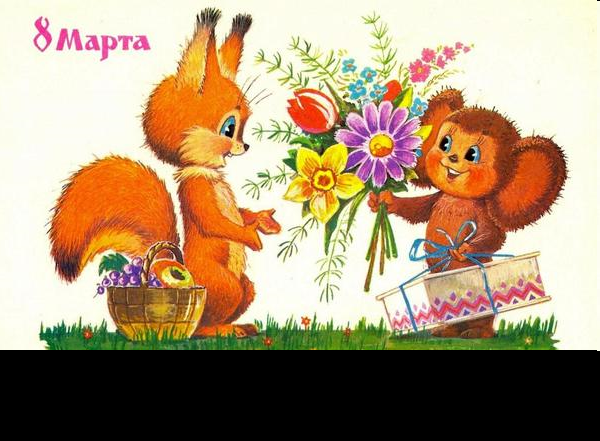 Mr
Mrs
Miss
В
английском
языке
My 
country
приветствие
Miss
В
русском 
языке
Господа
товарищи
прощание
request
Вежливым
Корректным
уместным
Культура
общения
традиция
Отказ
ok
Правильно!
refusal
Mr
Mrs
Miss
Привет-
ствие
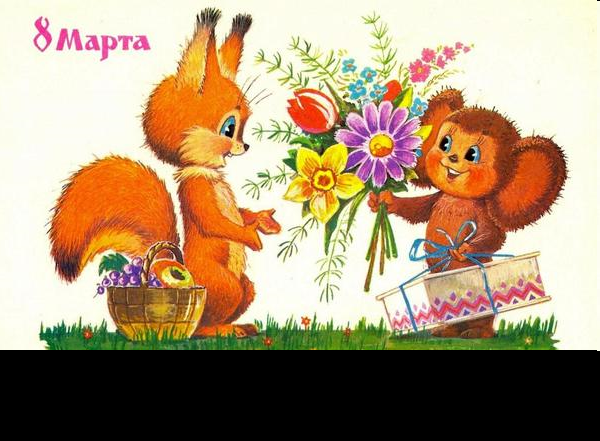 В
английском
языке
Miss
В
русском 
языке
i
Господа 
товарищи
прощание
request
Вежливым
Корректным
уместным
Культура
общения
традиция
ok
отказ
Правильно!
greeting
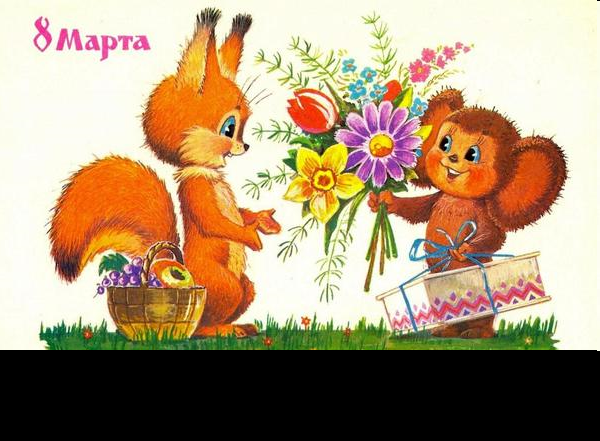 Mr
Mrs
Miss
В
английском
языке
Приветствие
Miss
request
В
русском 
языке
Господа
товарищи
прощание
Вежливым
Корректным
уместным
Культура
общения
традиция
ok
Правильно!
Просьба
Mr
Mrs
Miss
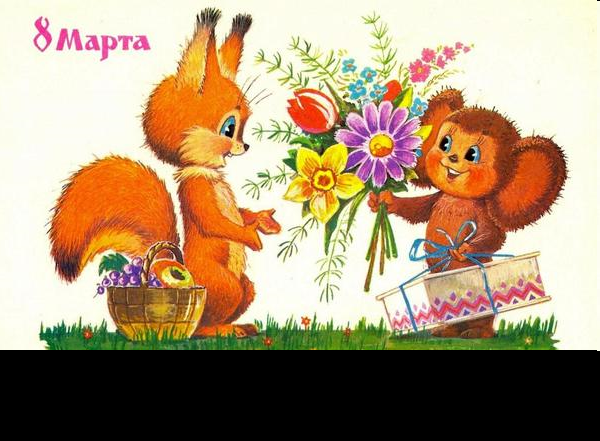 В
английском
языке
Miss
В
русском 
языке
t
прощание
box
request
Вежливым
Корректным
уместным
традиция
Культура
общения
ok
Правильно!
Saying good-bye
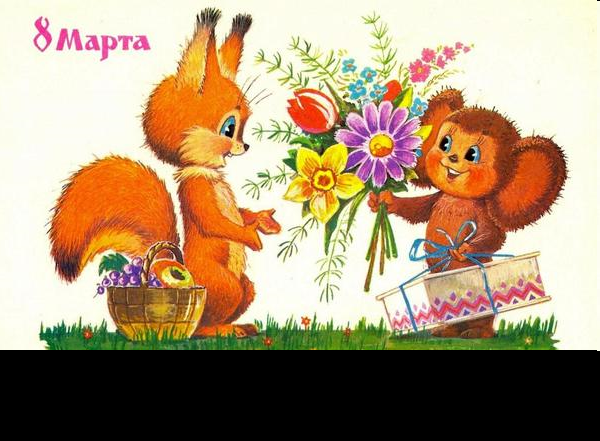 Mr
Mrs
Miss
В
английском
языке
Miss
В
русском 
языке
t
Господа
товарищи
прощание
Вежливым
Корректным
уместным
Культура
общения
традиция
ok
Правильно!
То ,что перешло от одного поколения к другому
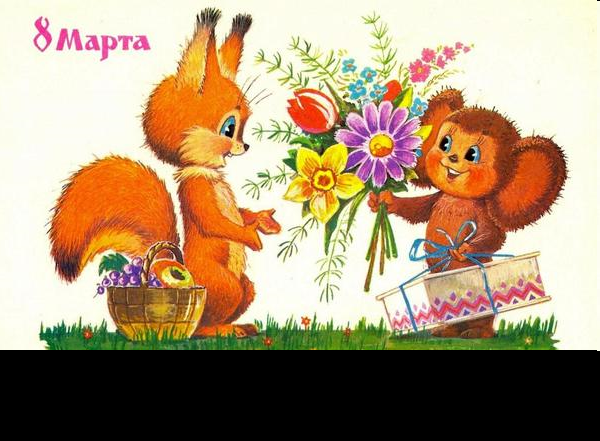 Mr
Mrs
Miss
В
английском
языке
Miss
В
русском 
языке
Господа
товарищи
Вежливым
   Корректным
уместным
традиция
Культура
общения
ok
Правильно!
Девушка, сударыня
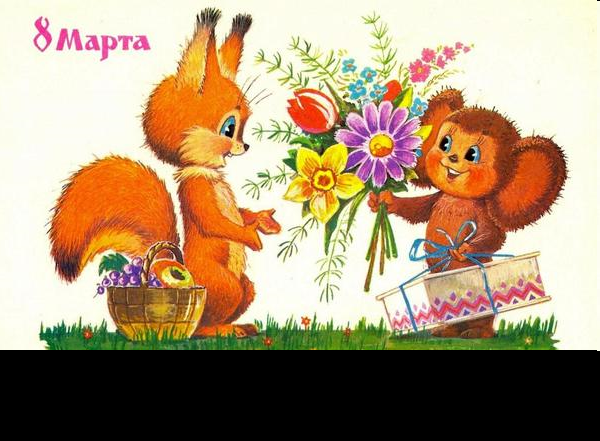 Mr
Mrs
Miss
В
английском
языке
Miss
Господа
товарищи
В
русском
языке
Вежливым
Корректным
уместным
Культура
общения
ok
Правильно!
Каким  должно быть обращение к собеседнику
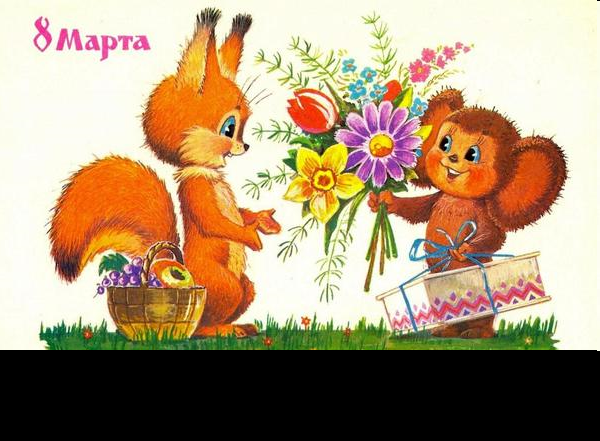 Mr
Mrs
Miss
В
английском
языке
Господа
товарищи
В
русском
языке
Вежливым
Корректным
уместным
Культура
общения
ok
Правильно!
Ladies and gentlemen
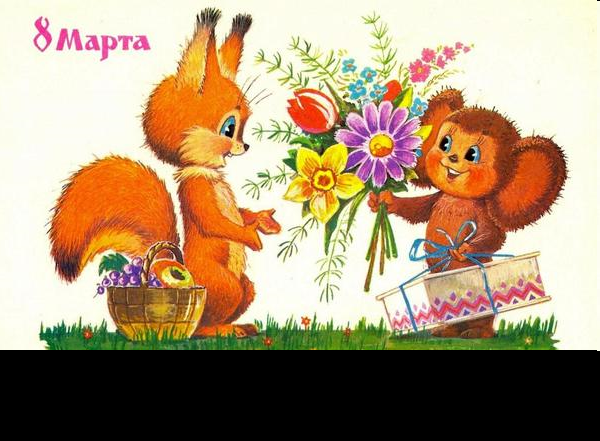 Mr
Mrs
Miss
В 
английском
языке
Господа,
 товарищи
В
русском
языке
Культура
общения
ok
Правильно!
Обращение зависит от речевой ситуации
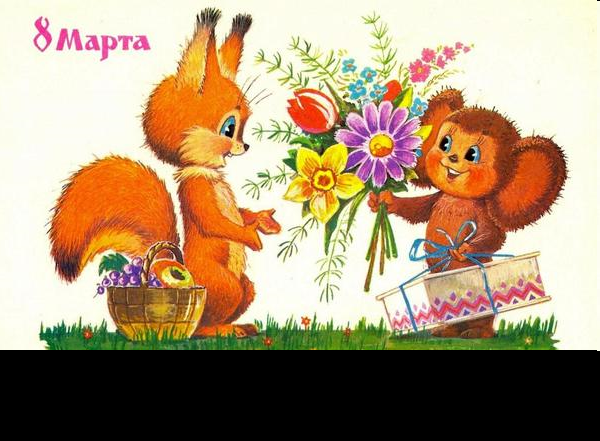 Mr
Mrs
Miss
В
английском 
языке
В 
русском 
языке
Культура 
общения
ok
Правильно!
Обращение зависит от языковых традиций
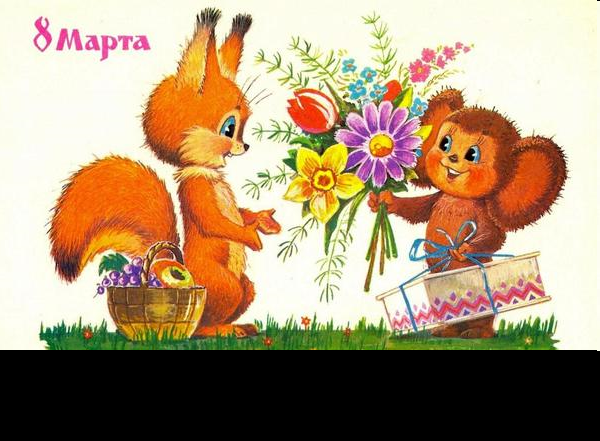 Mr
Mrs
Miss
В
английском 
языке
Культура
общенияl
ok
Правильно!
Что общего в  английских и русских формулах обращения
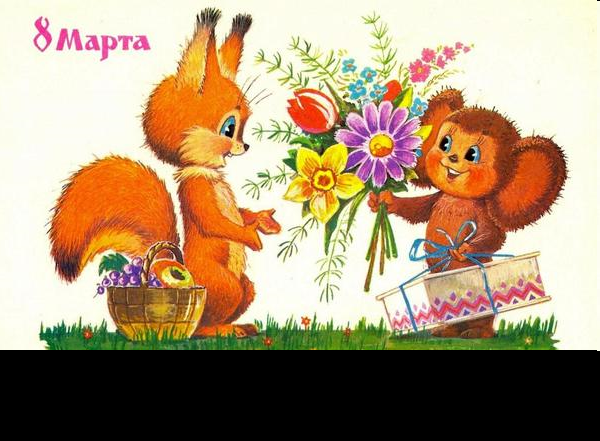 Mr
Mrs
Miss
Культура
общения
ok
Правильно!
Без фамилии не вежливо
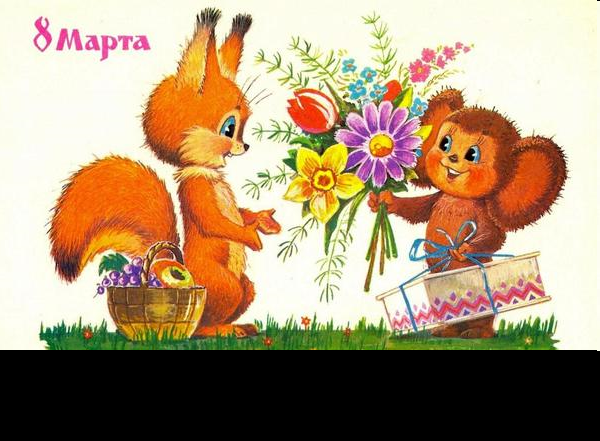 Mr
Mrs
Miss
ok
Правильно!
Thank you for the lesson
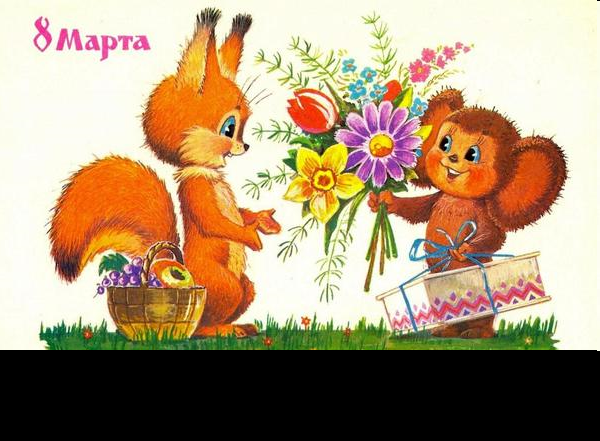 Спасибо за   урок
Thank you for the lesson
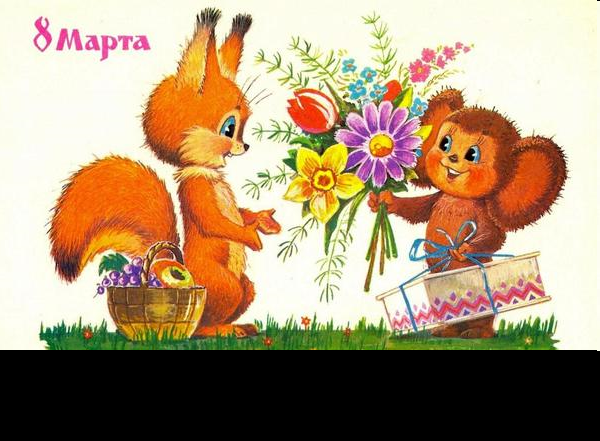 Спасибо за урок